UNIVERSIDAD AUTÓNOMA DEL ESTADO DE HIDALGO
Instituto de Ciencias Económico Administrativas
Área Académica: Administración

Tema: Liderazgo

Maestro: Rogelio Vargas Pérez

Periodo: julio - diciembre 2016
Tema: Liderazgo
Abstract:



It is the ability to influence in others to achieve common goals.



Keywords: Development of management skills (systematic process for competitiveness).
Para introducir el logotipo de su organización en esta diapositiva

En el menú Insertar
Seleccione “Imagen”
Localice el archivo del logotipo
Haga clic en Aceptar

Para cambiar el tamaño del logotipo

Haga clic en cualquier parte del logotipo. Los cuadros que aparecen fuera del logotipo se denominan “controladores de tamaño”.
Úselos para cambiar el tamaño del objeto.
Para mantener las proporciones del objeto, mantenga presionada Mayús mientras usa los controladores de tamaño.
LIDERAZGO
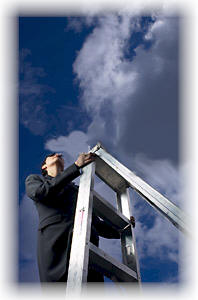 Desarrollo de Habilidades Directivas
CONCEPTO
Liderazgo

 “Es la capacidad de influir
en los demás para el logro de
objetivos comunes”.
Objetivo:
Identificar y desarrollar las habilidades fundamentales del liderazgo permitiendo al alumno desarrollar la competencia directiva.
Estructuración del curso
Fundamentos del liderazgo
Fundamentos del liderazgo
{
{
Estilos de liderazgo Tradicionales
Tipos de Líderes

Autocrático Autoritario 
Liderazgo orientado a la tarea y la acción. Se impone la disciplina, se genera la obediencia.

Democrático Flexible 
Liderazgo orientado al grupo. Se fomenta la participación del equipo en la toma de decisiones.
 
Permisivo liberal
Enfocado a las relaciones. Delega toda la autoridad a los miembros del equipo.
Autocrático
(Autoritario)
Democrático
(Flexible)
Permisivo
(Liberal)
Liderazgo Situacional
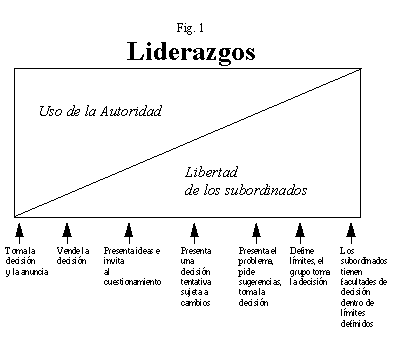 Nuevos estilos de liderazgo
Áreas del conocimiento
Humanístico
Del contexto
Administrativo
Social
Practicas del líder
Preserva la unión
Suma no divide
Motiva
Referencias:
Andrew J. Durbrin. Fundamentos de administración. Editorial: Thomson 5a edición
Robert N.Lussier y Christoper F. Achua Liderazgo

            Editorial Thomson
Arthur A., Stricklan A.J.- Dirección y Administración Estratégica. Editorial Thomson